¿Cómo estudiar desde nuestra casa?
Marzo 2020
Departamento de Orientación
10 tips para estudiar en casa
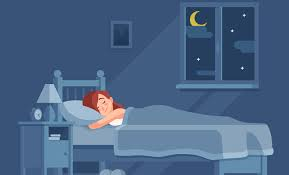 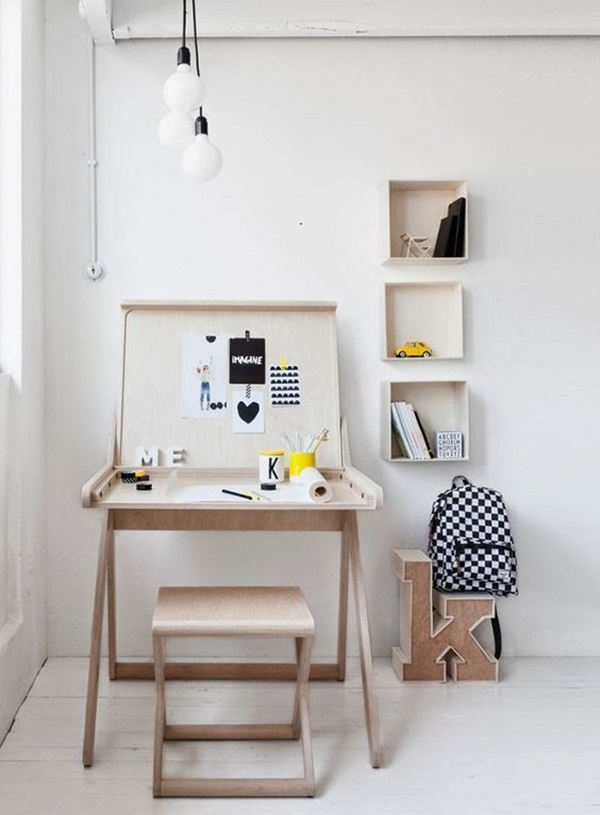 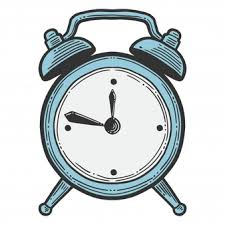 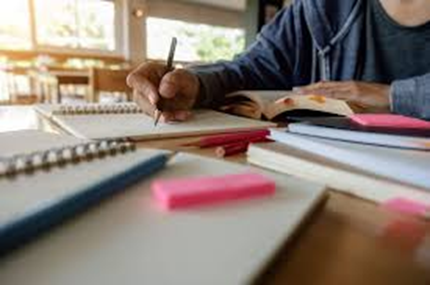 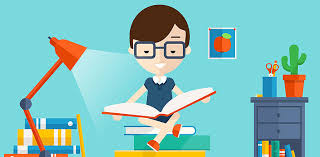 “Todo lo que no se sabe se aprende, si hay buena voluntad en el cumplimiento de los deberes”. 

Madre Bernarda Morin
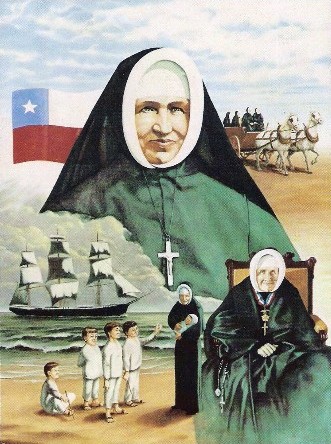